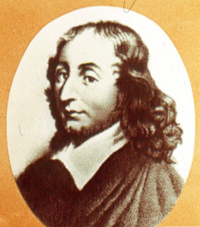 Давление газа.Закон Паскаля.
Презентацию подготовила 
учитель физики I квалификационной категории
Фасхутдинова Лилия Ирековна
МОУ «ВСОШ №2»
Высокогорского района
Республики Татарстан
Всё известно вокруг, тем не менее
На Земле ещё много того, 
Что достойно, поверь, удивления.
Изумления твоего.
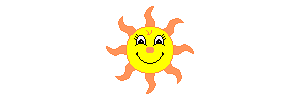 1 часть: Контроль знаний
1.   Что называют давлением?
 
                (Величина, равная отношению силы, действующей перпендикулярно поверхности, к площади этой поверхности).

2.    Как можно вычислить давление? В каких единицах вычисляется давление?  
 
             (p=F/S,     Па).

3.   Тест
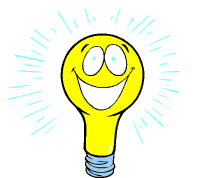 2 часть: Новый материал
Давление газа
Какова причина давления газа;
От чего  зависит величина давления газа;
Где применяют сжатые газы?
Газы занимают весь предоставленный объем
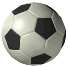 Газ оказывает давление на стенки, 
дно и крышку баллона, камеры, мяча
или другого сосуда, в котором находится
Какова же причина этого давления?
Причина давления газа на стенки сосуда (или на помещенное в газ тело) – удары молекул газа
ВЫВОД:   Давление  газа  создаётся ударами          хаотично движущихся молекул.
http://imc.rkc-74.ru/dlrstore/6/6f4ad3e3-13c2-4689-9ae9-be04228a0f73/011.swf
Демонстрация опытов
Газ давит на стенки сосуда по всем направлениям одинаково!
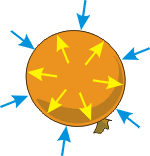 Как зависит давление газа от его объёма при постоянной массе и температуре?
Величина давления газа зависит от количества  и силы ударов молекул на единицу поверхности
От чего будет зависеть частота и сила ударов молекул?
Чем больше масса молекул,   тем больше сила удара.

Чем больше молекул в 1 см³  
  вещества, тем чаще 
  удары молекул,
чем меньше объем, 
     тем больше давление.
Как изменится давление газа, если нагреть его при постоянном объёме?
Давление газа в закрытом сосуде тем больше, чем выше температура газа
( при m=const, V =const).
Закон Паскаля.
http://files.school-collection.edu.ru/dlrstore/669b524c-e921-11dc-95ff-0800200c9a66/4_4.swf
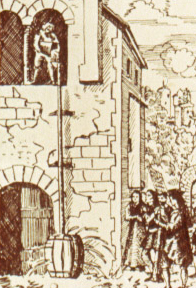 Закон Паскаля.
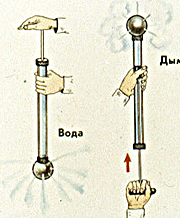 Давление, производимое на жидкость или газ, передаётся в любую точку одинаково во всех направлениях.
Сжатый газ
Для хранения 
и перевозки газов
их сжимают.
подводные лодки   (воздух);
сварка (кислород);
бытовой  (природный газ);
автомобиль (пропан,  бутан,  метан).
Физкультминутка
Ребусы
Л
,
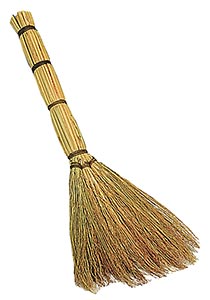 Е
,
Да
Давление
Ребусы
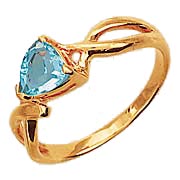 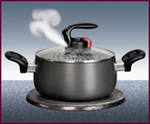 ,,
О=А
Р=С
Паскаль
Ребусы
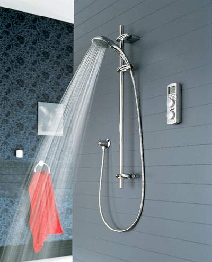 О
З
Ш=Х
Воздух
Домашнее задание:
§§35,36;
Упр.14(3,4);
Задание 7;
http://imc.rkc-74.ru/dlrstore/7/70f9b680-7b67-4b82-9bb8-53776af8b78c/
012.swf
СПАСОБО   ЗА  УРОК!
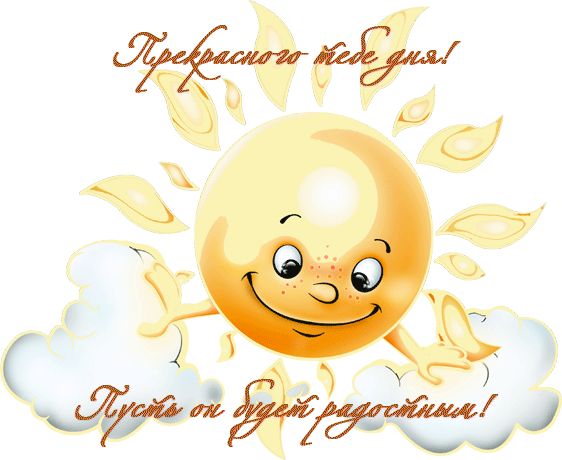